American beaver
(Castor canadensis)
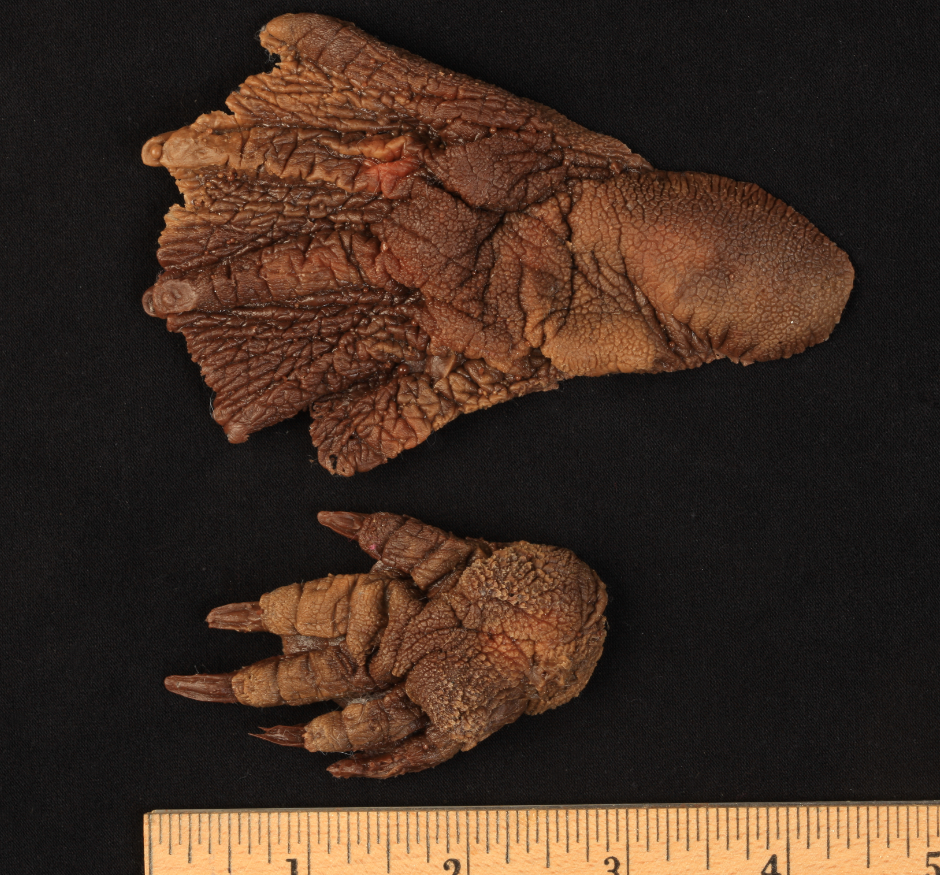 American beaver
American beaver
hind foot
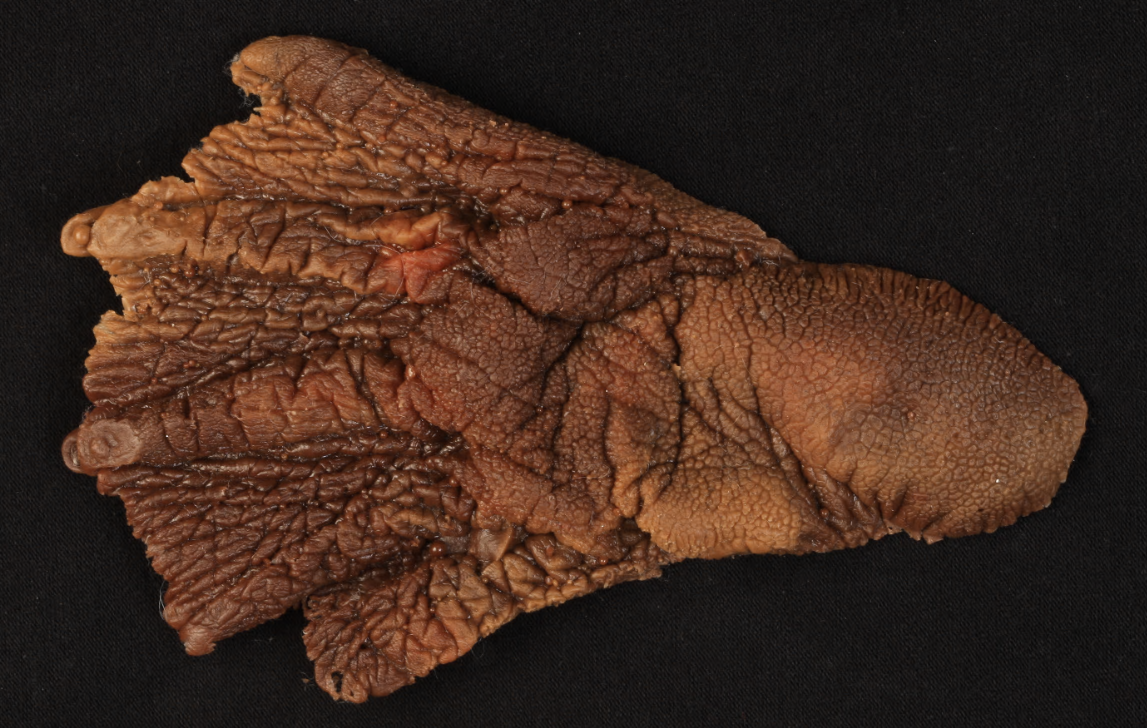 American beaver
front foot
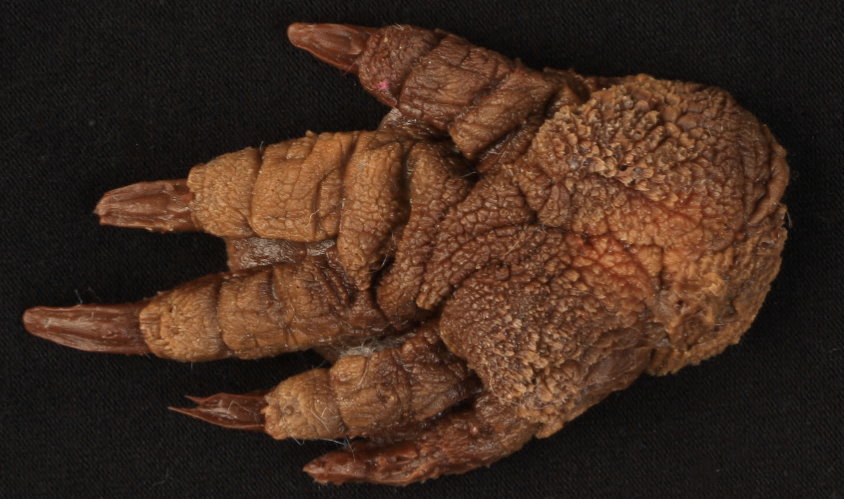 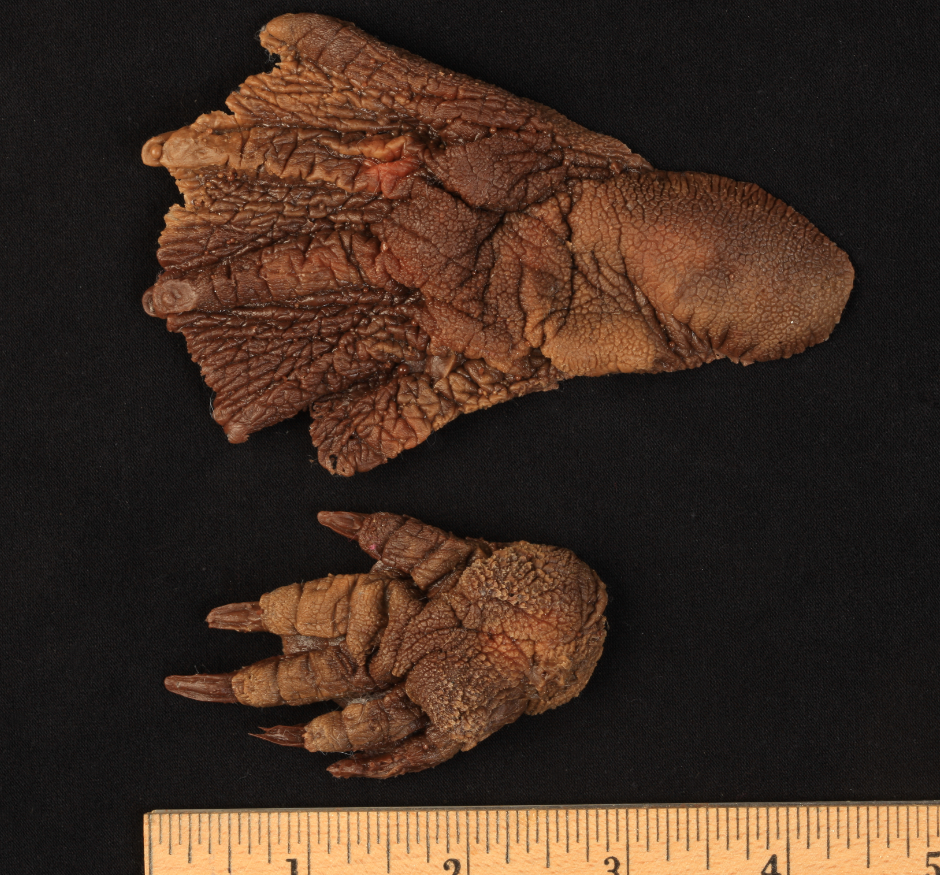 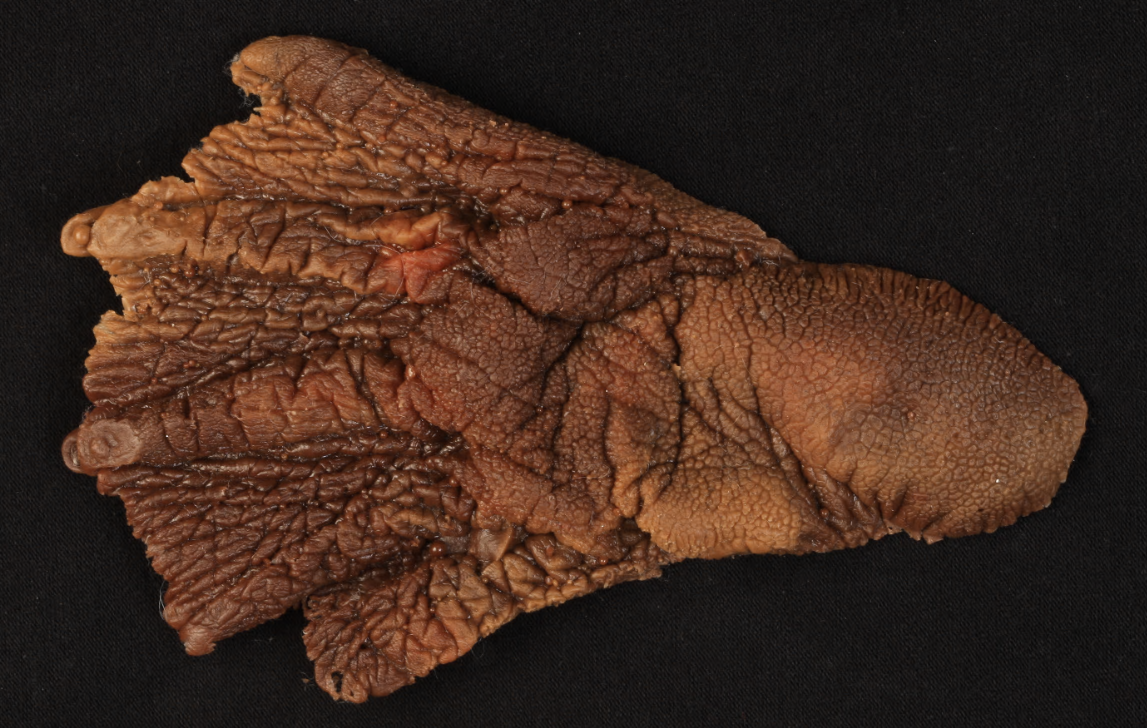 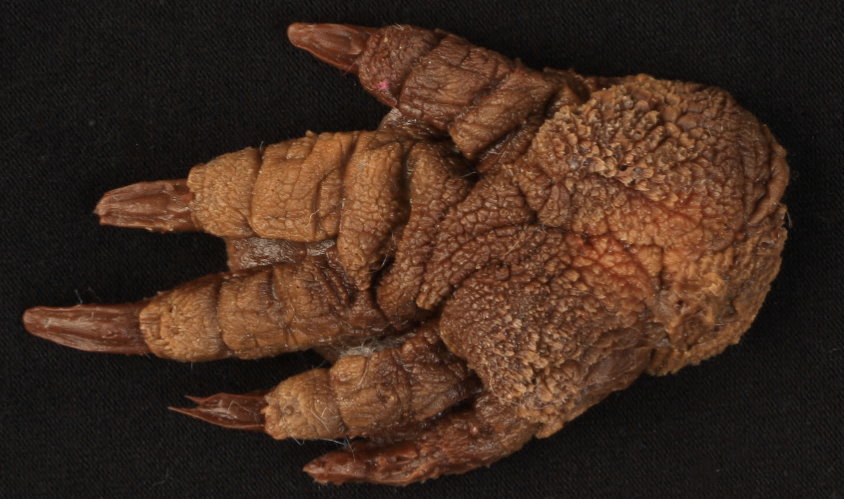 coyote
(Canis latrans)
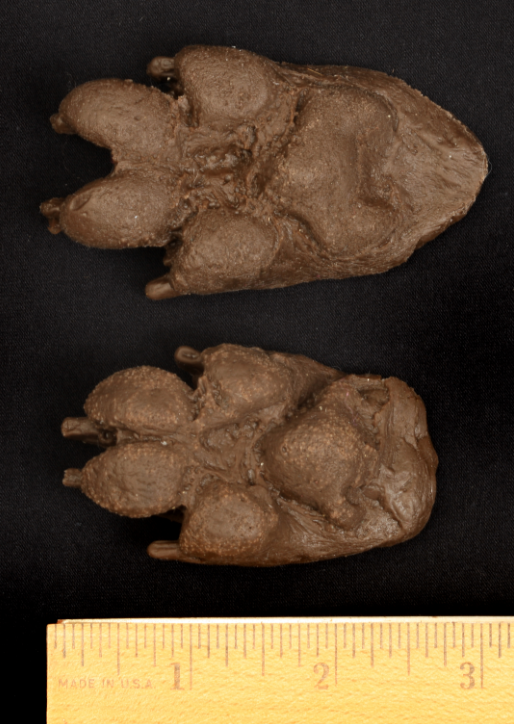 coyote
coyote
hind foot
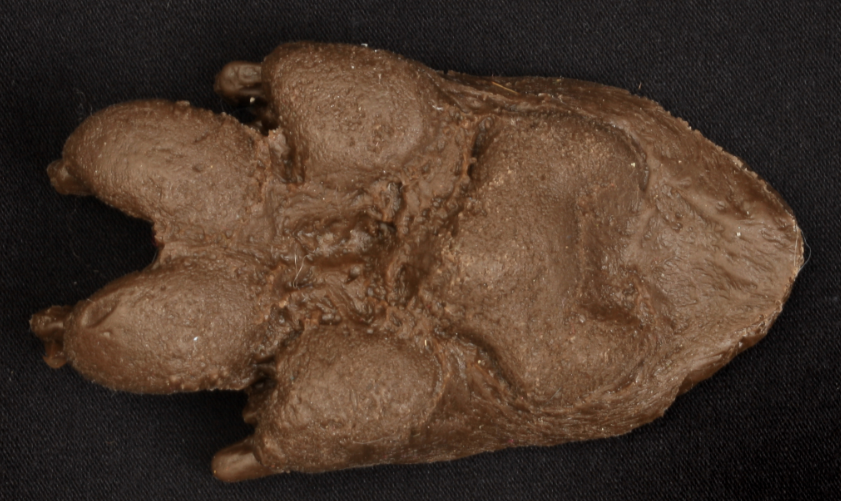 coyote
front foot
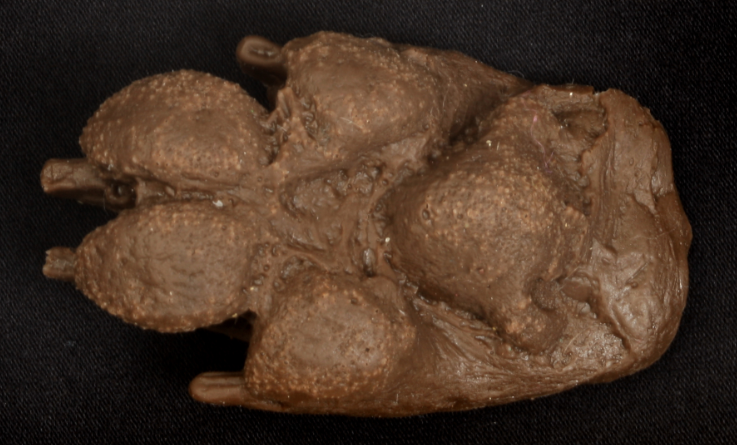 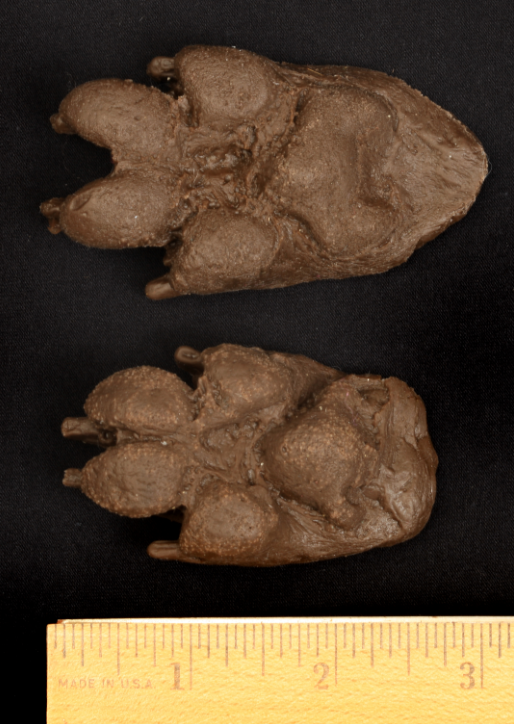 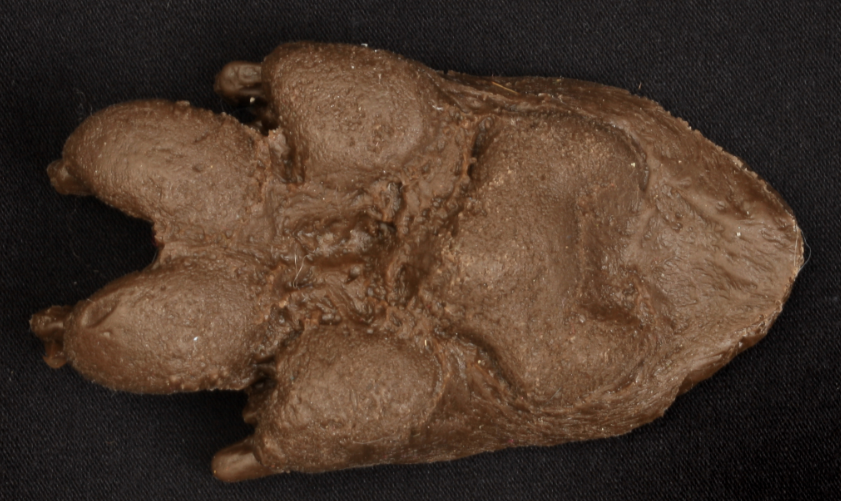 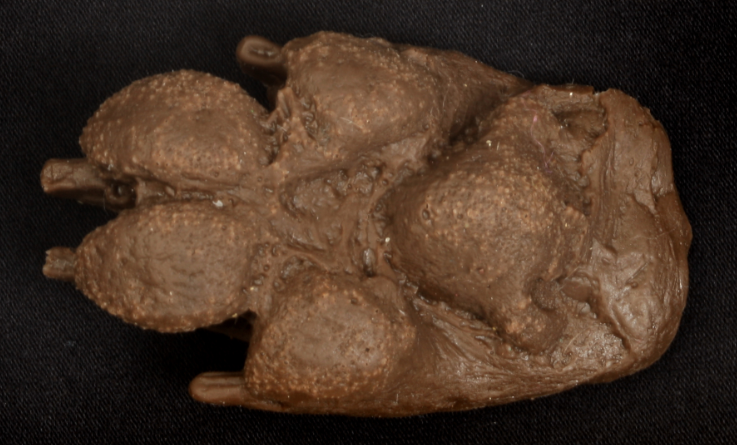 white-tailed deer
(Odocoileus virginianus)
white-tailed deer
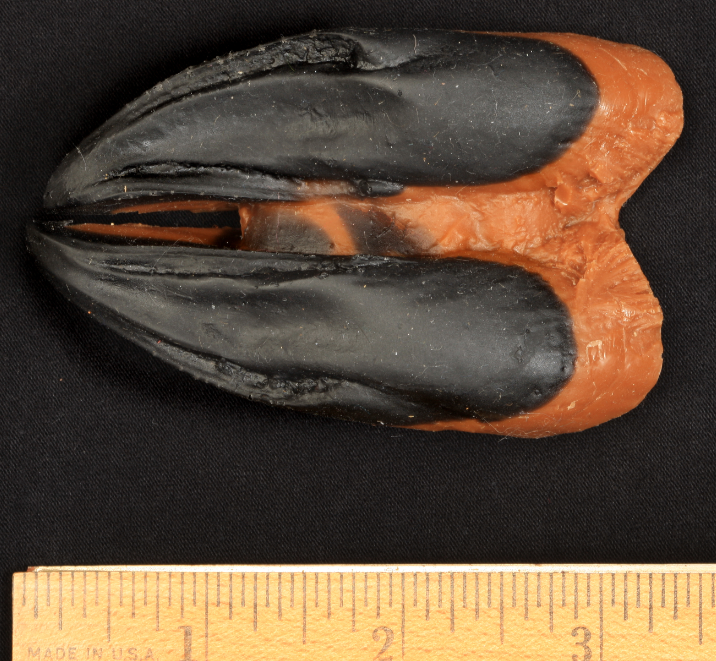 white-tailed deer
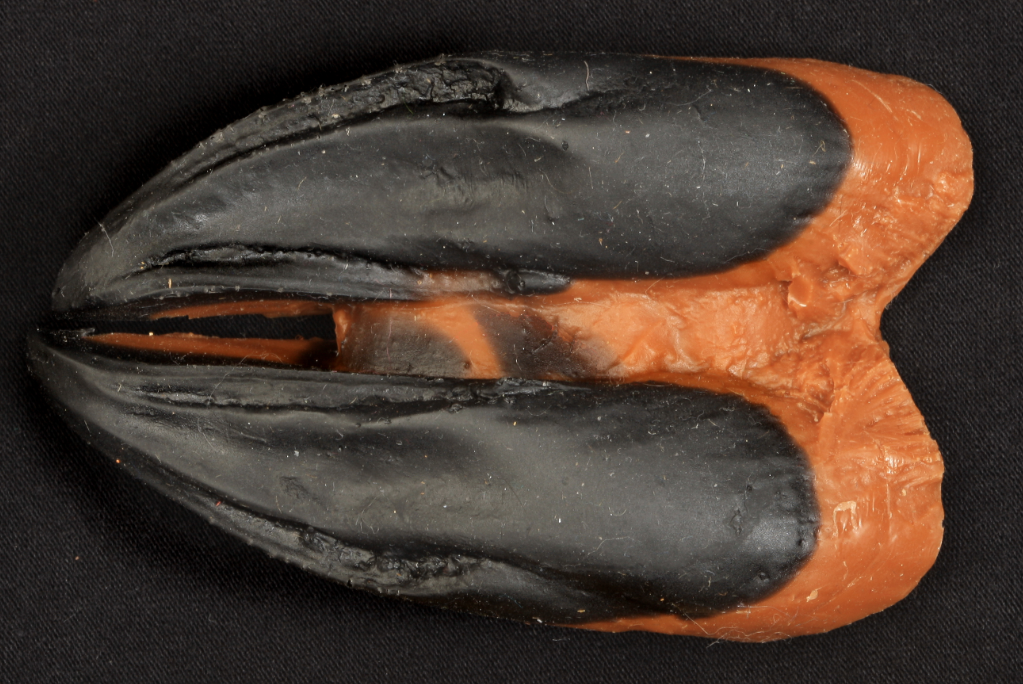 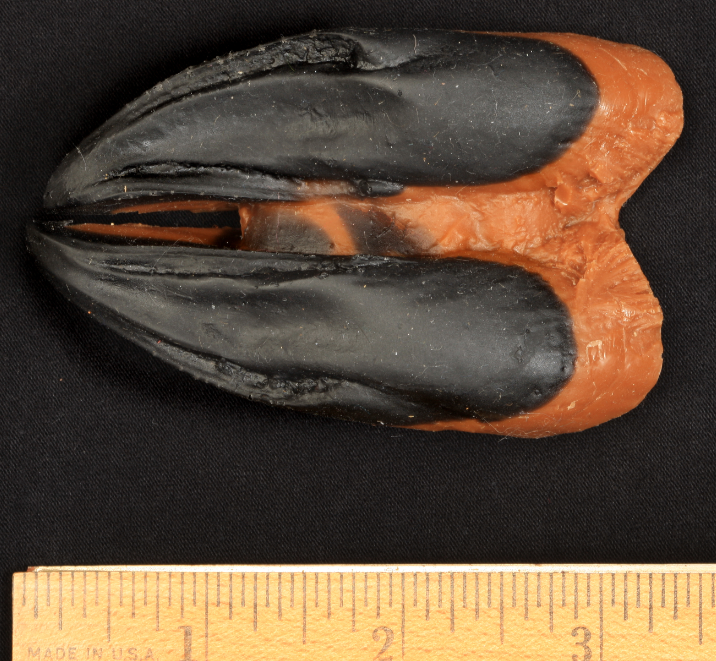 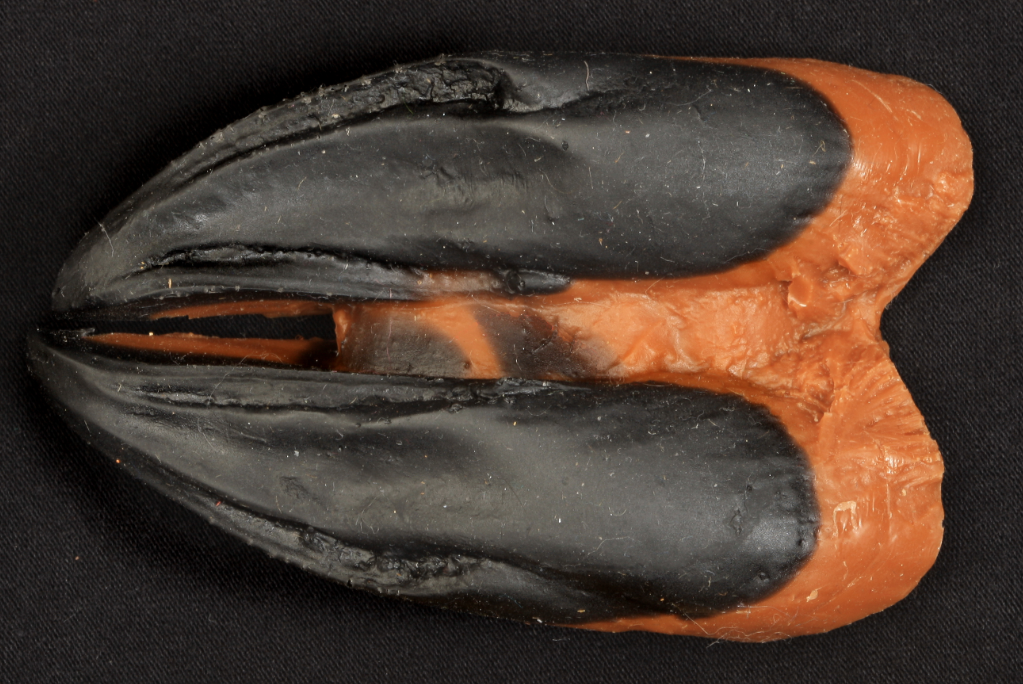 American mink
(Neovison vison)
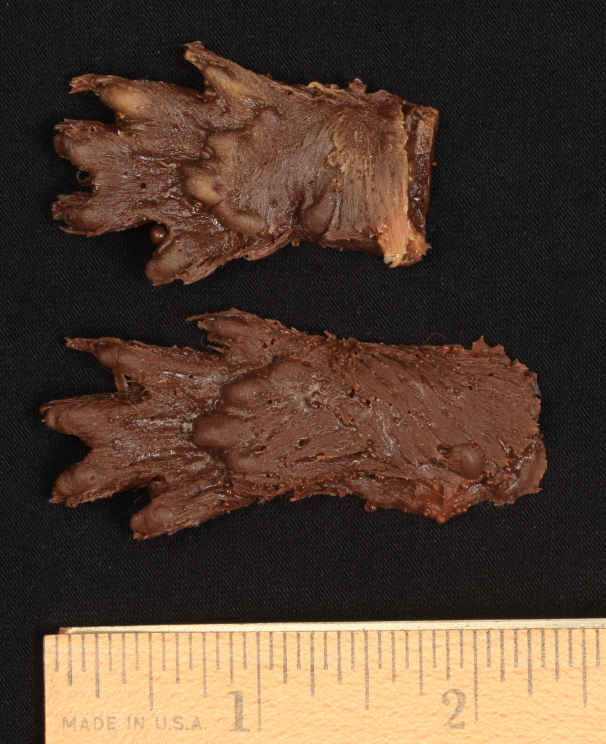 American mink
American mink
hind foot
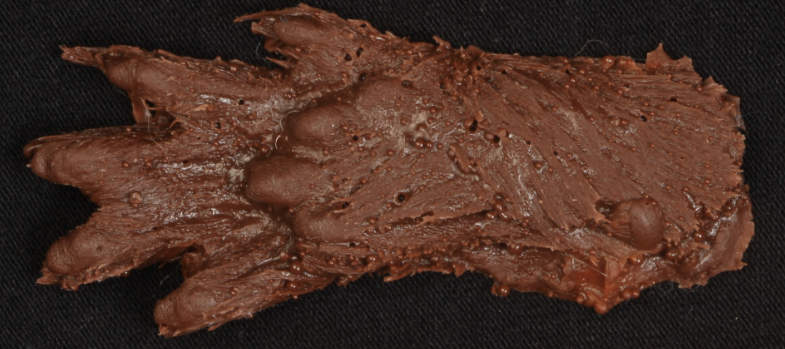 American mink
front foot
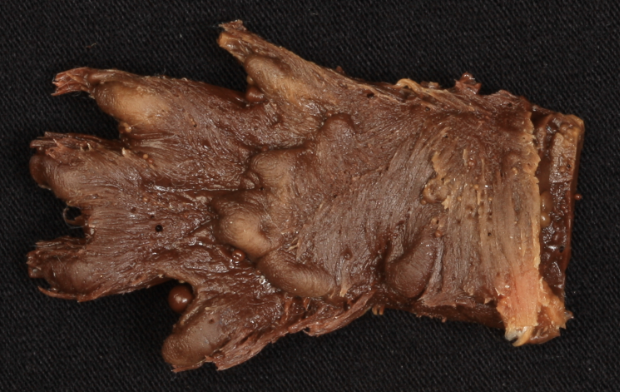 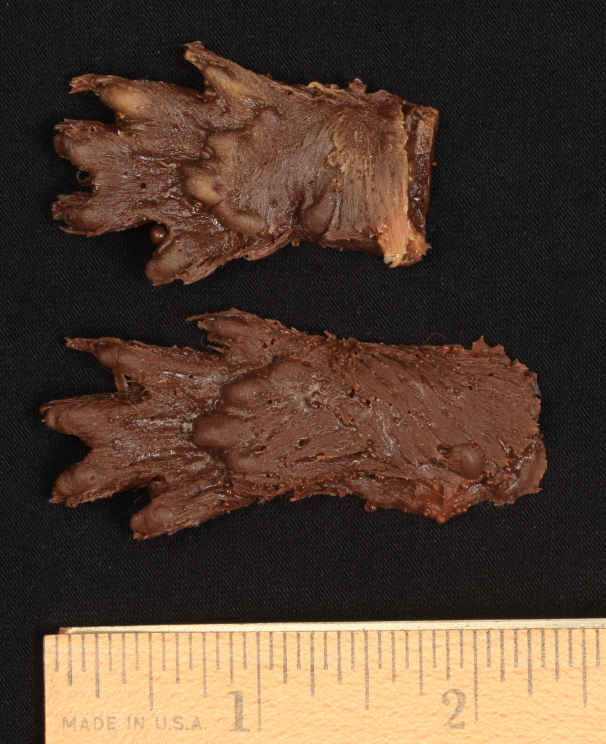 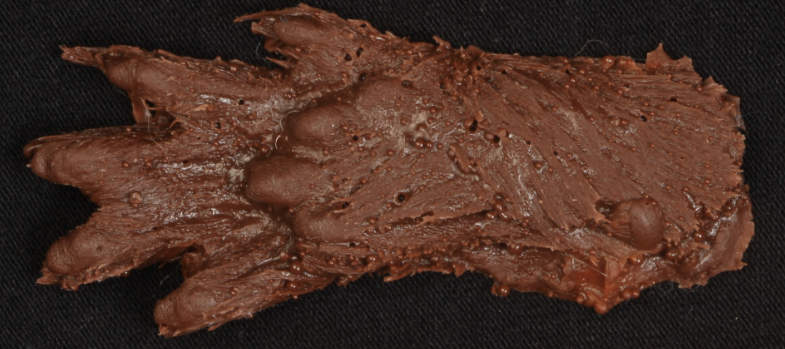 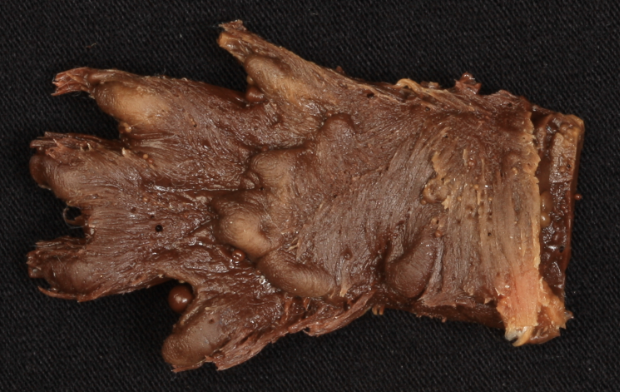 muskrat
(Ondatra zibethicus)
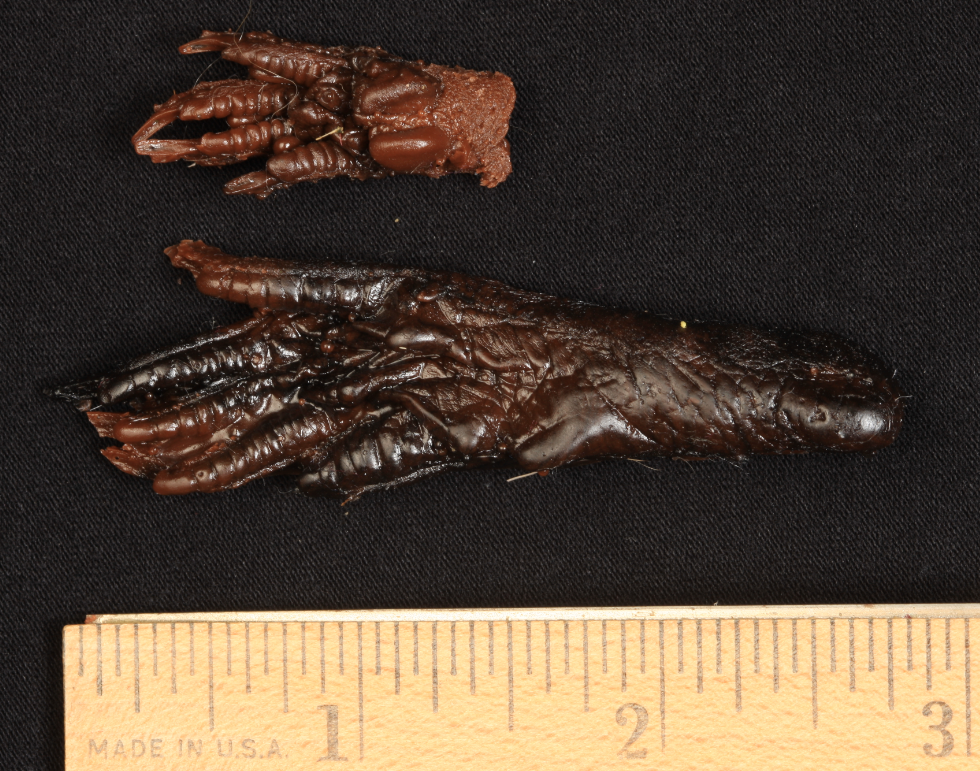 muskrat
muskrat
hind foot
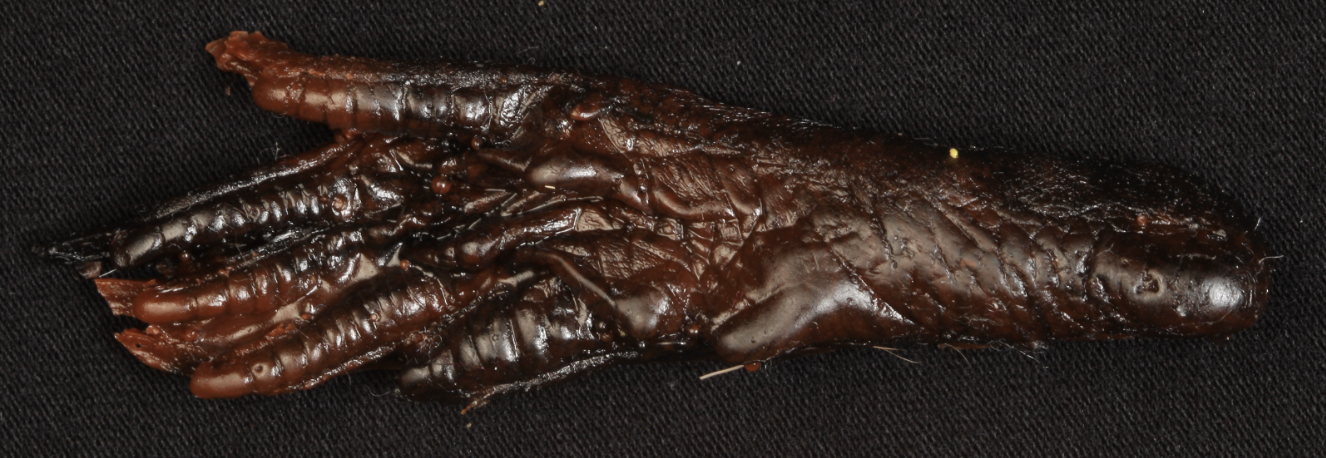 muskrat
front foot
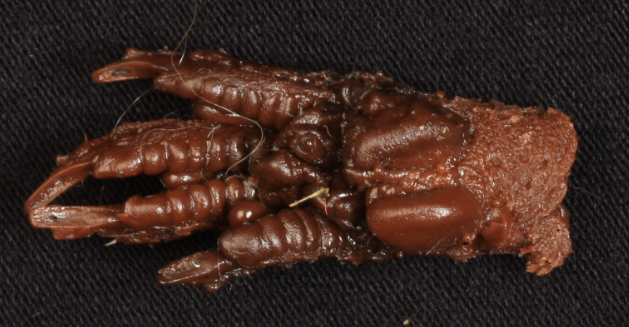 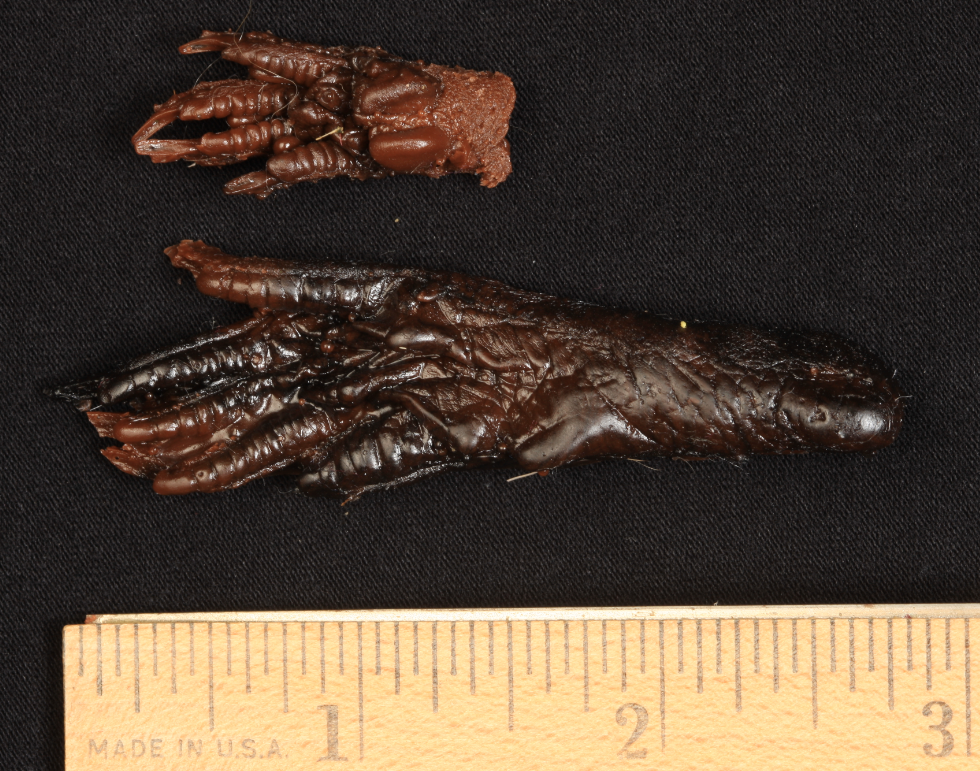 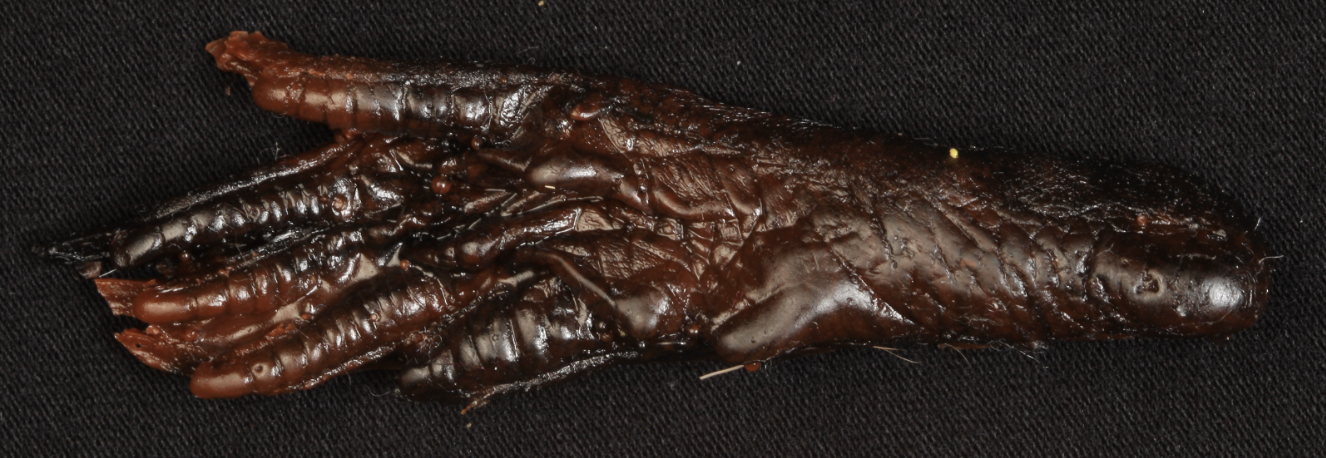 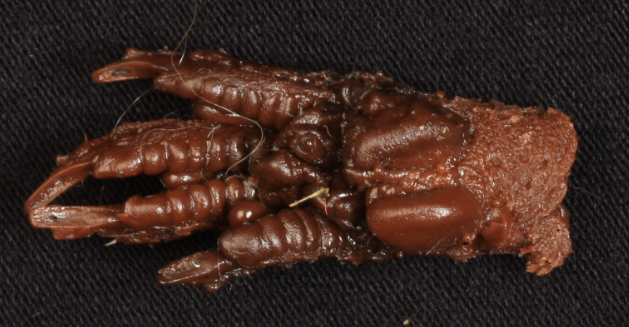 Virginia opossum
(Didelphis virginiana)
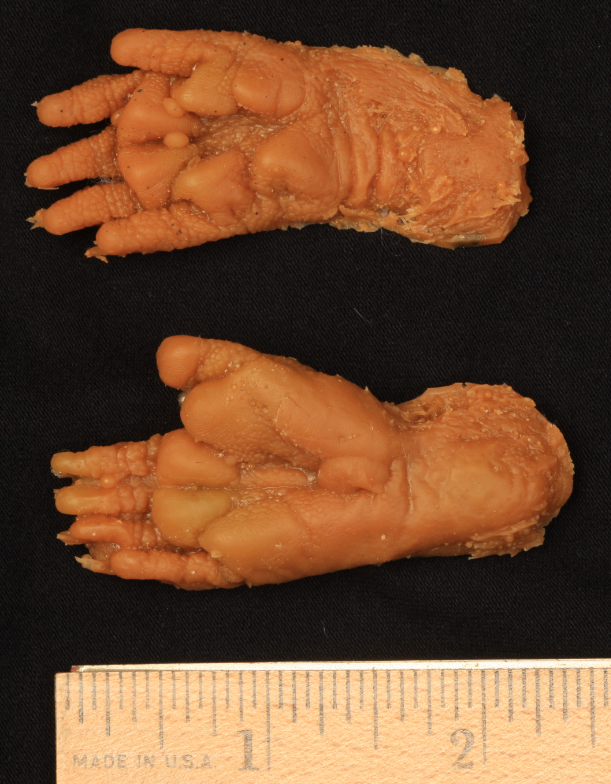 Virginia opossum
Virginia opossum
hind foot
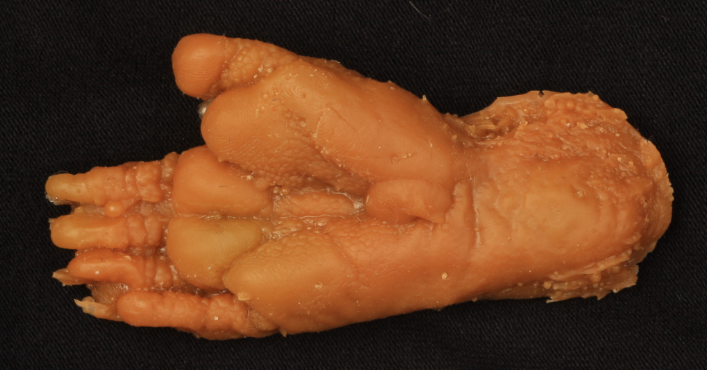 Virginia opossum
front foot
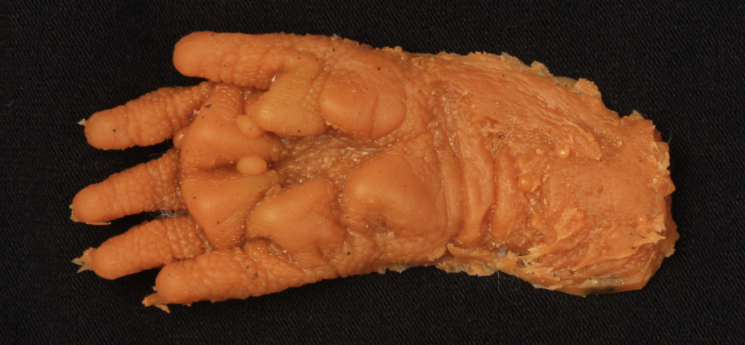 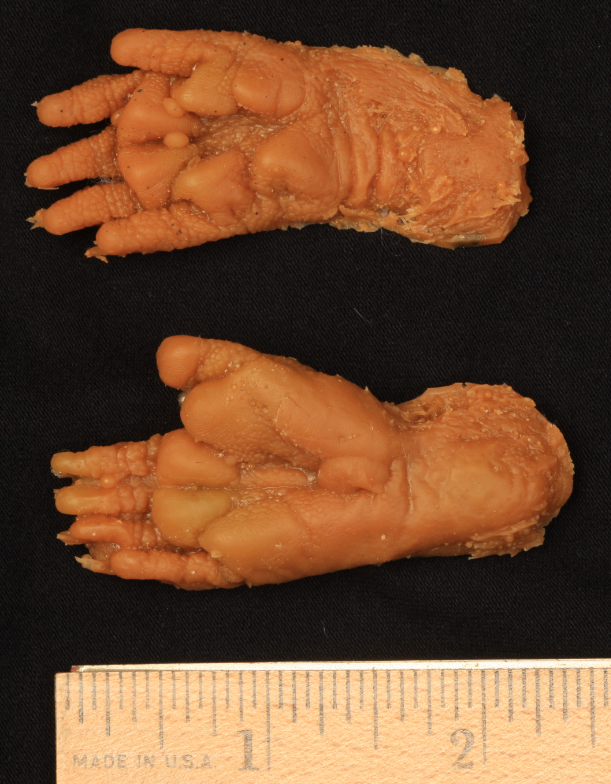 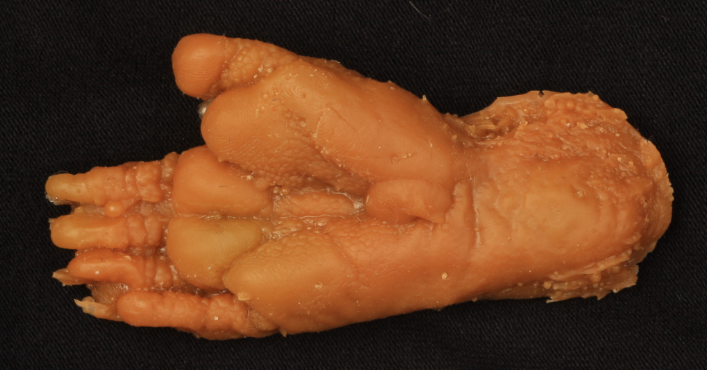 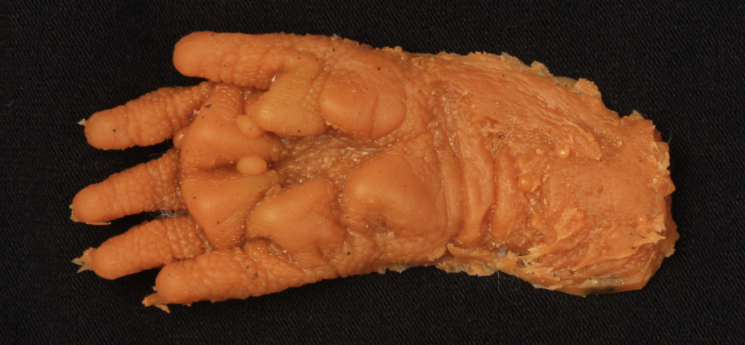 raccoon
(Procyon lotor)
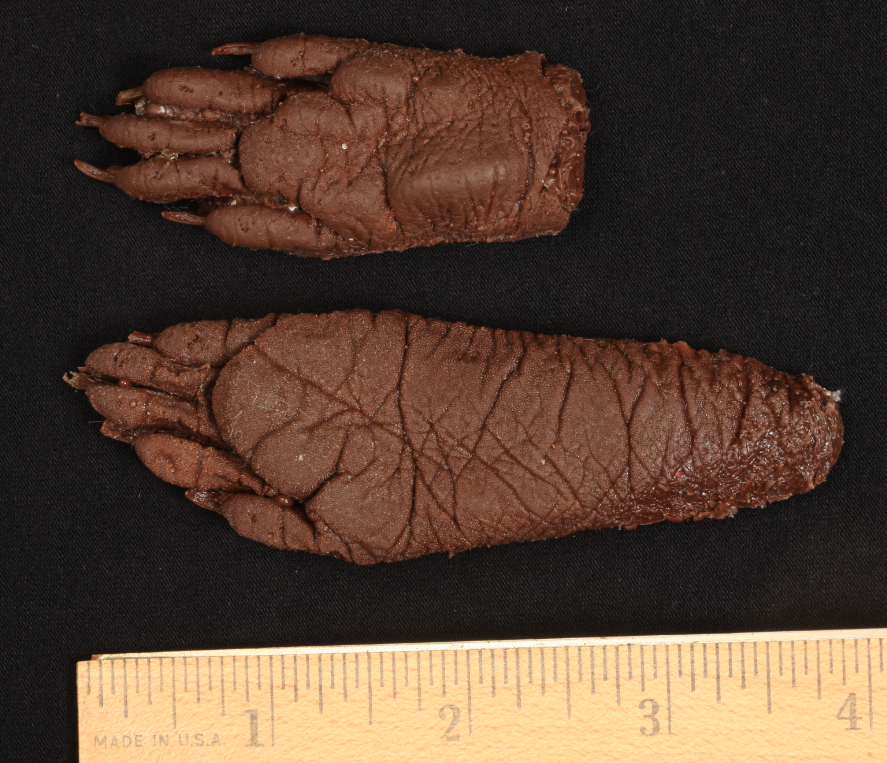 raccoon
raccoon
hind foot
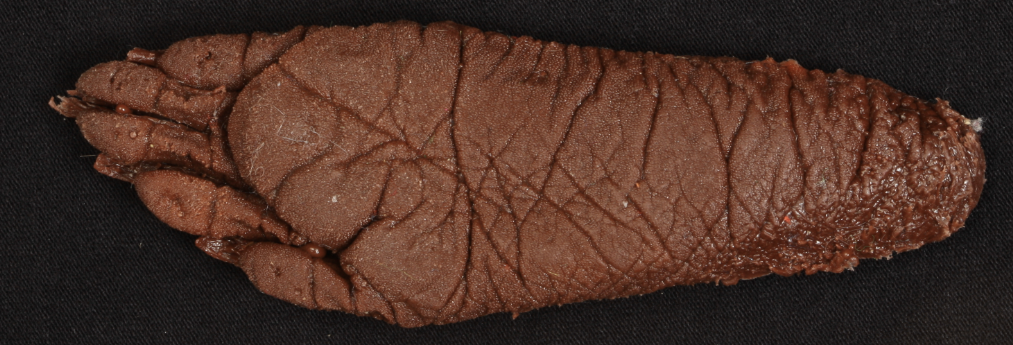 raccoon
front foot
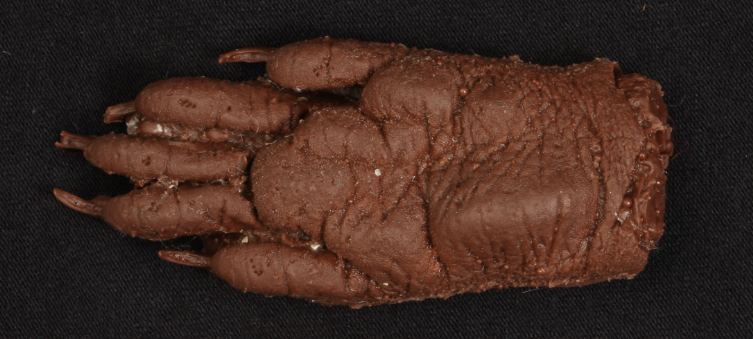 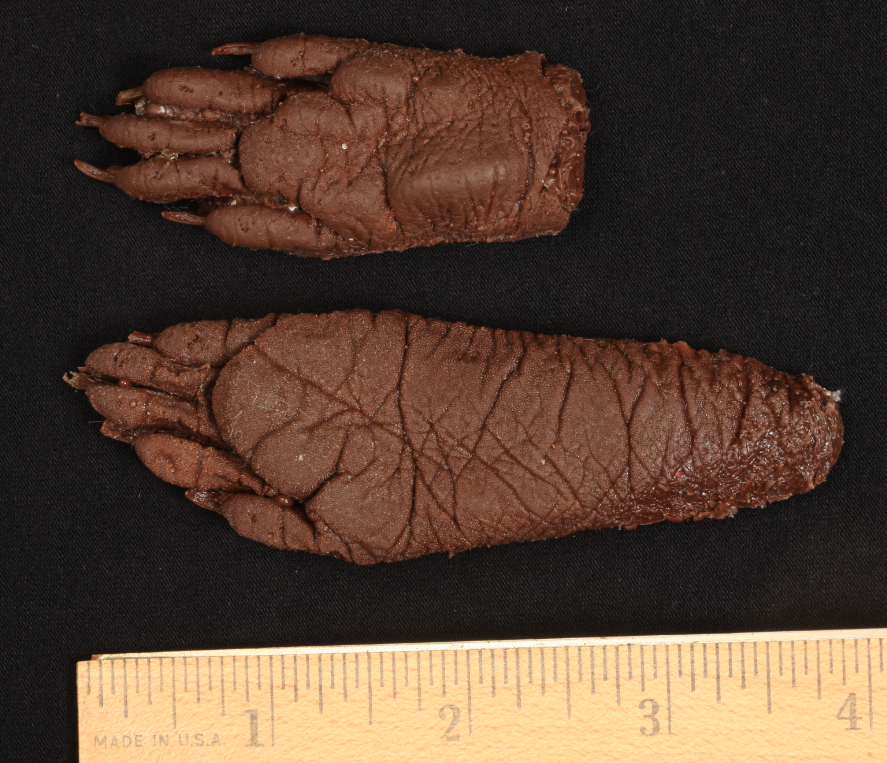 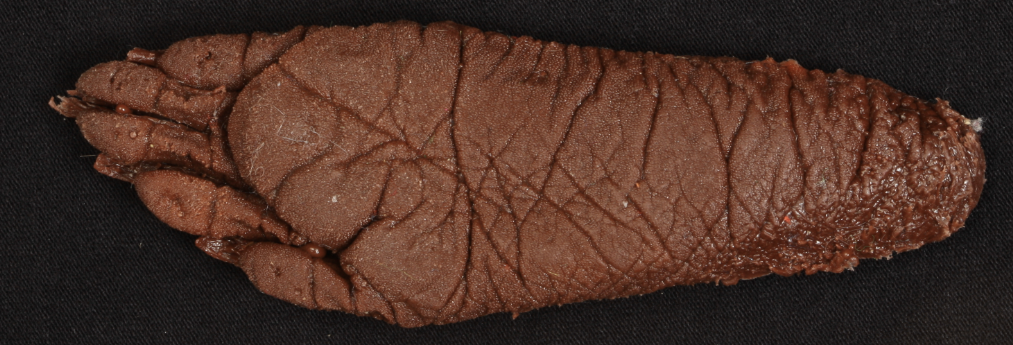 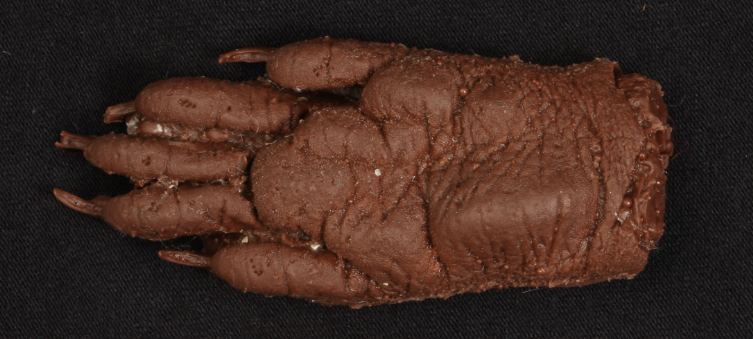 red fox
(Vulpes vulpes)
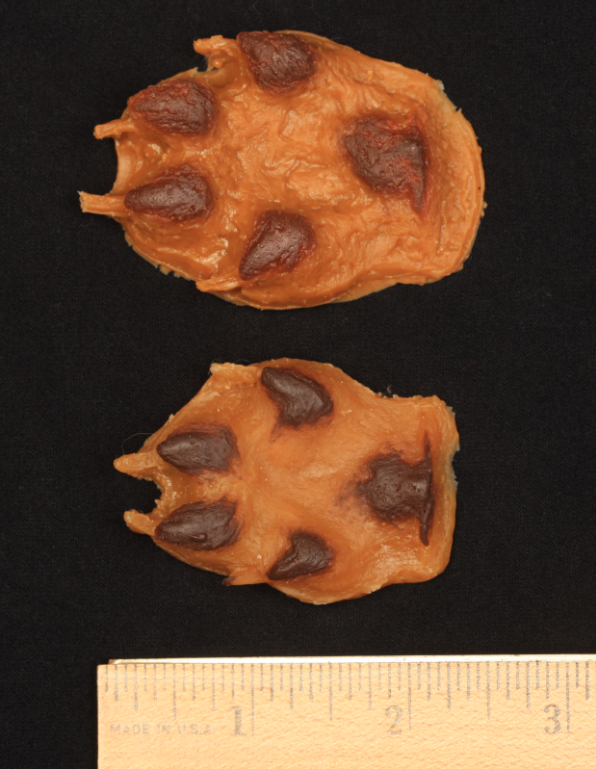 red fox
red fox
hind foot
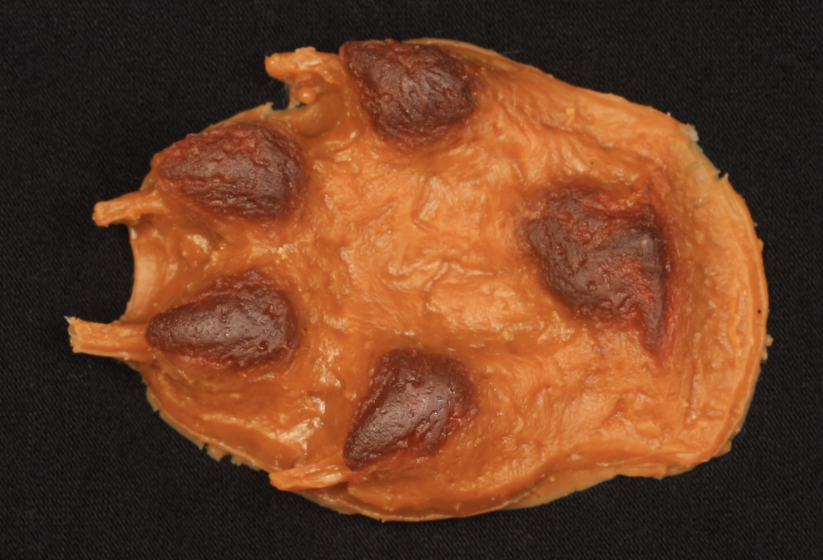 red fox
front foot
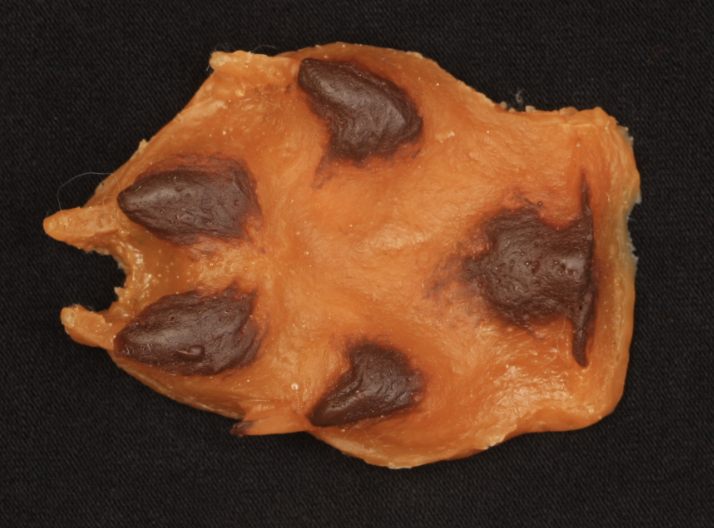 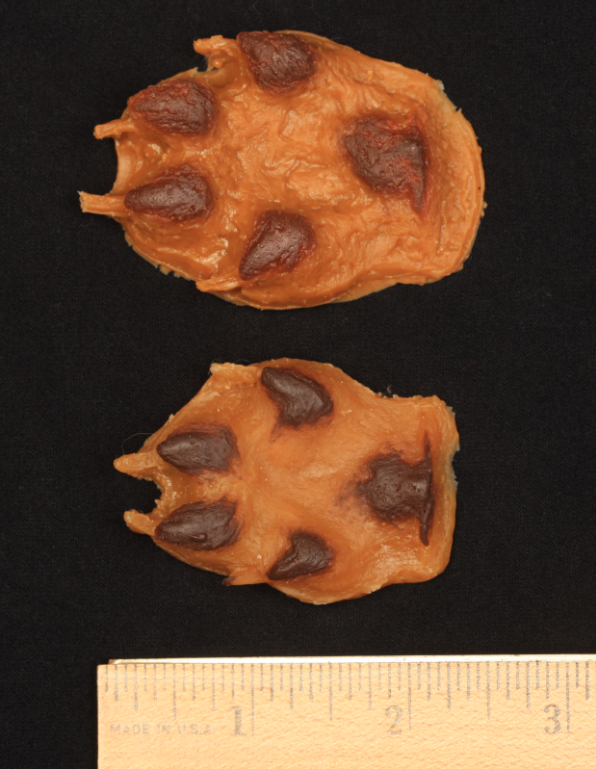 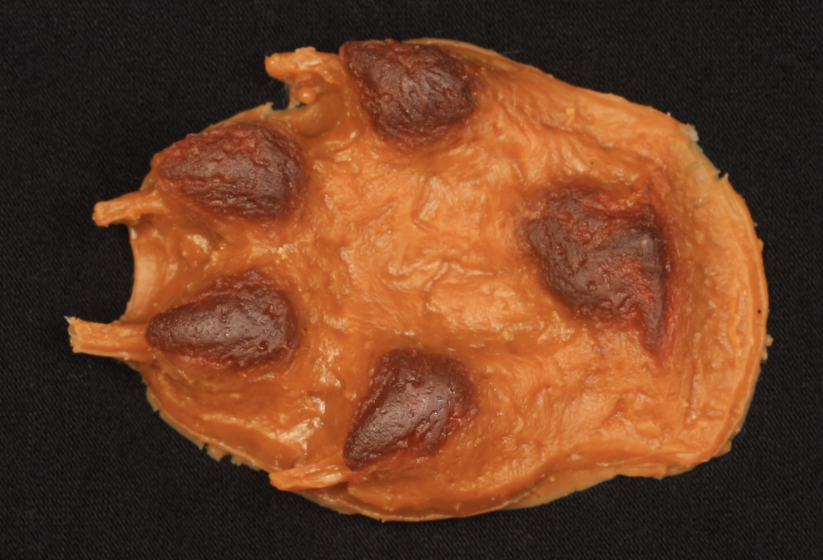 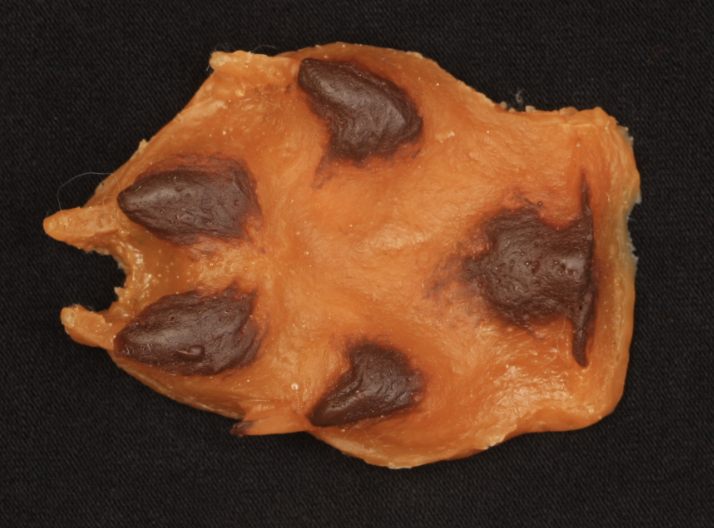 striped skunk
(Mephitis mephitis)
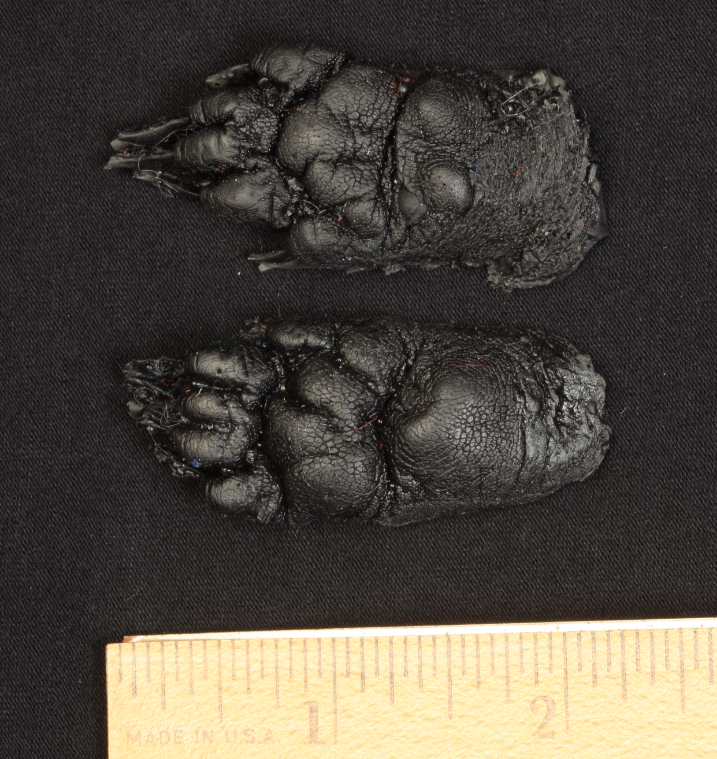 striped skunk
striped skunk
hind foot
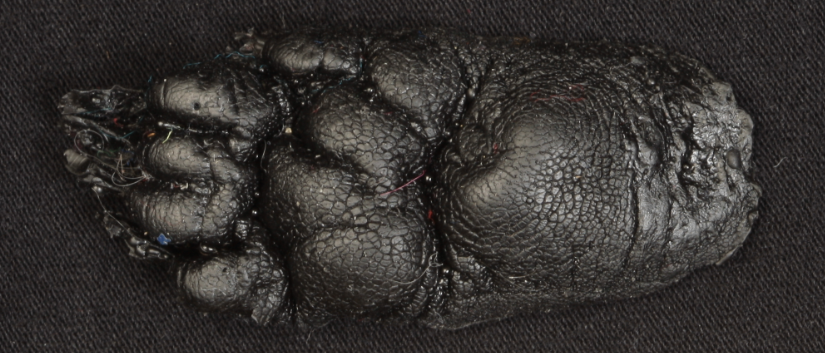 striped skunk
front foot
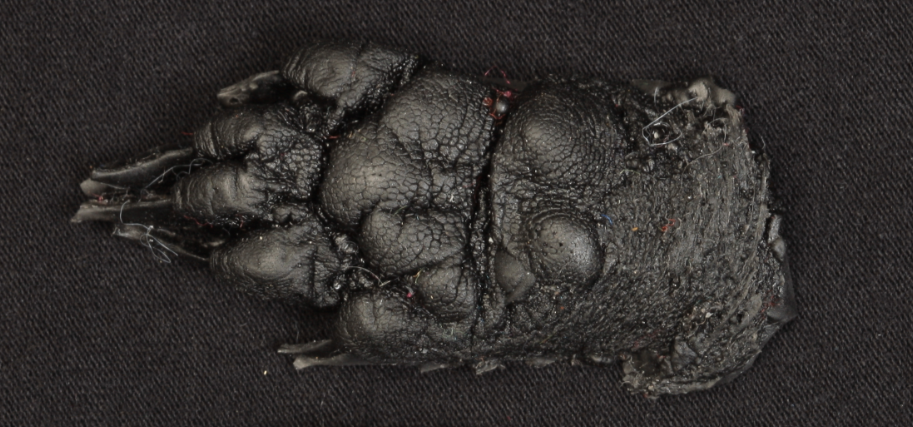 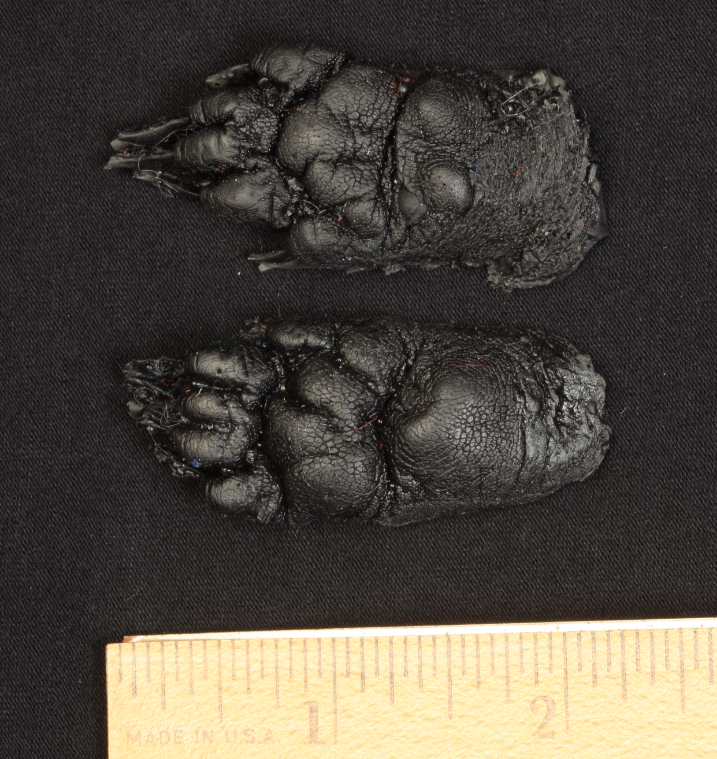 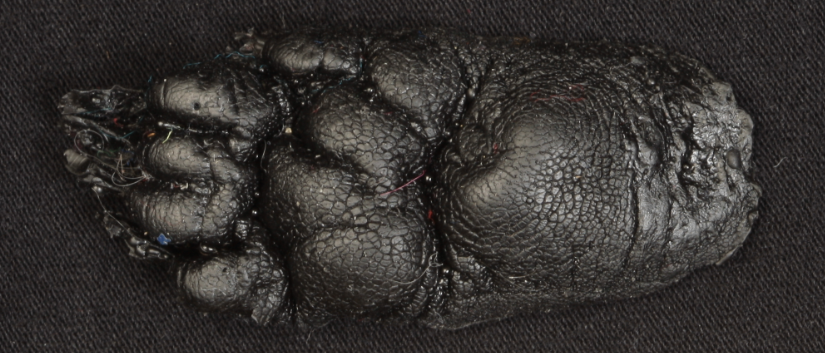 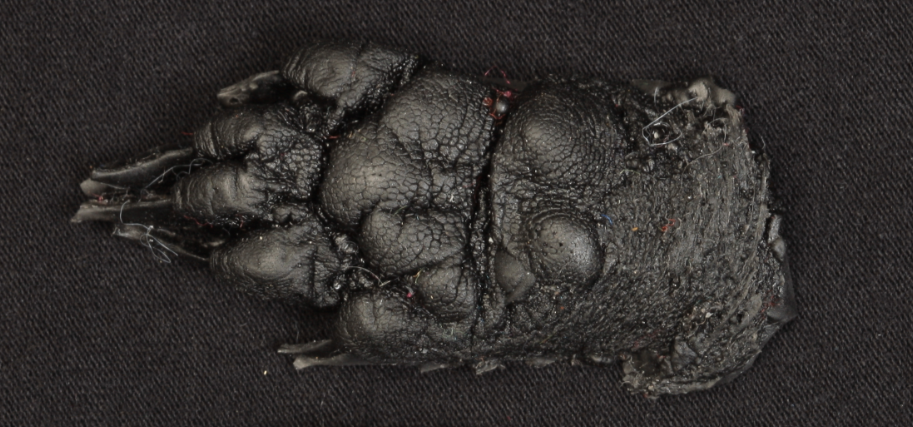 squirrel
squirrel
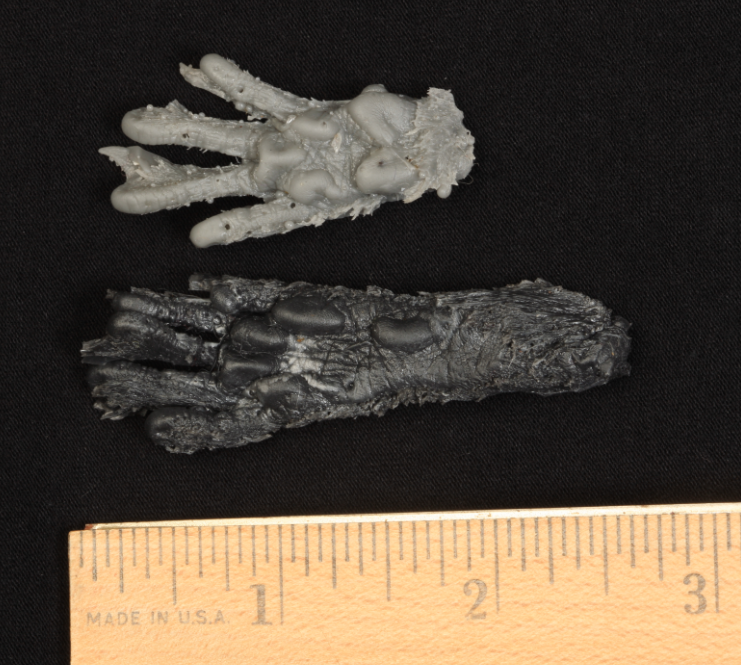 squirrel
hind foot
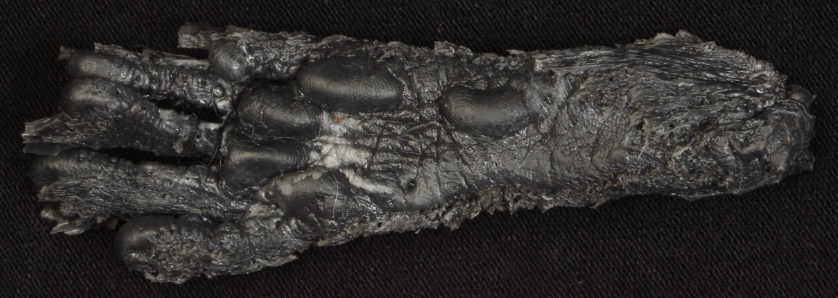 squirrel
front foot
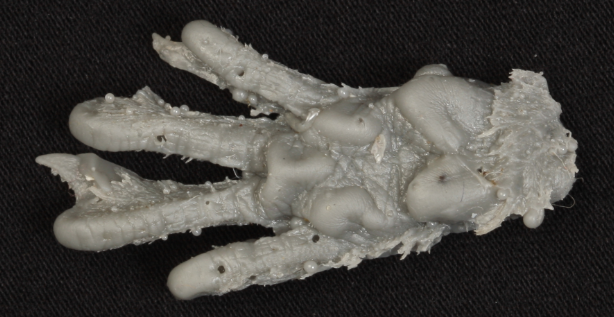 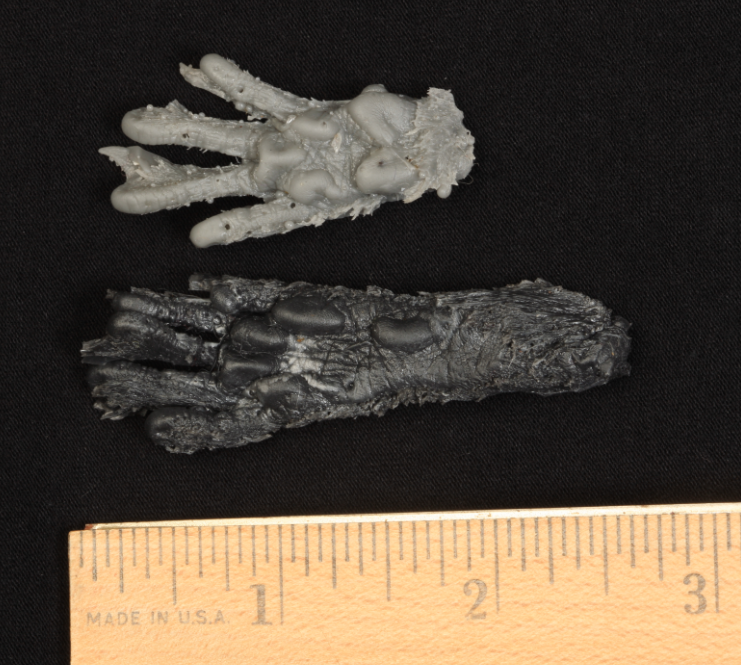 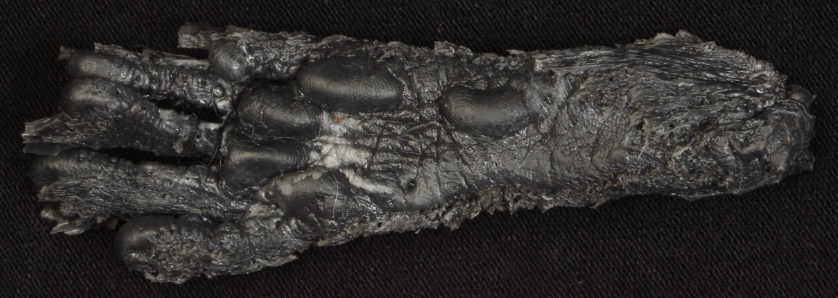 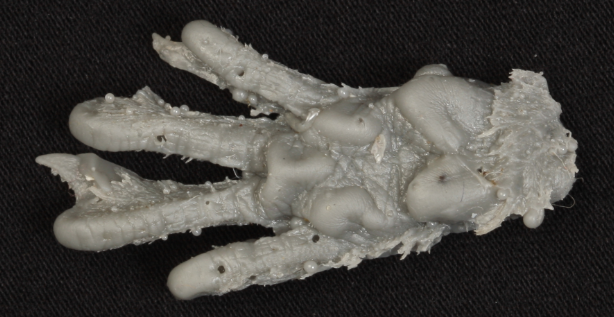